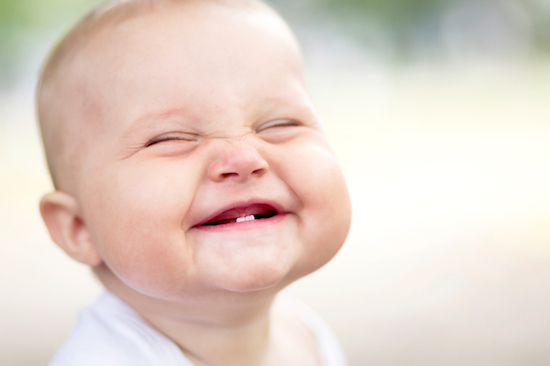 我的心啊
你為何憂悶？
一、你的神在那裏？
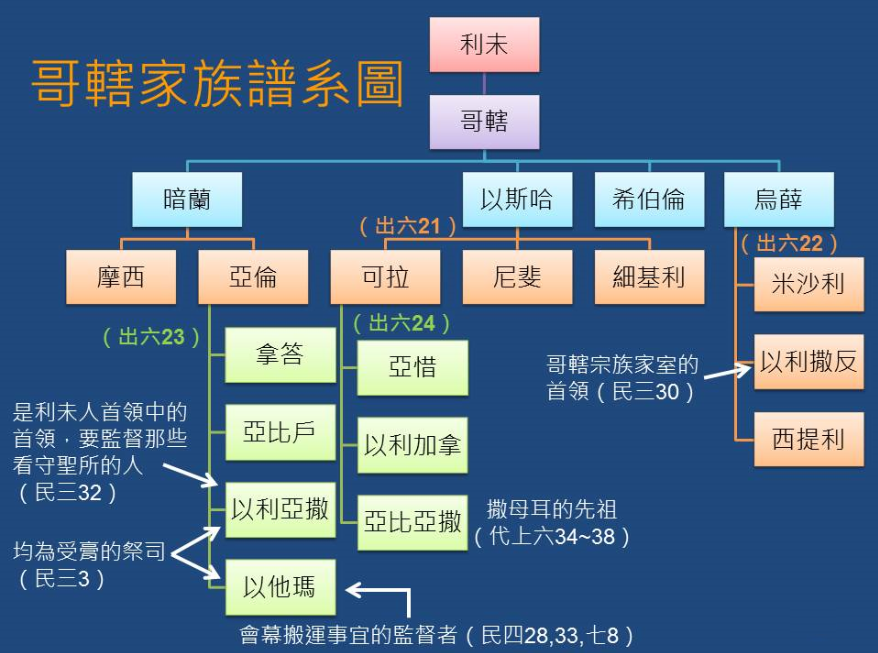 哥轄族和可拉族的利未人都起來，用極大的聲音讚美耶和華以色列的神。(歷代志下20:9)
我從前與眾人同往，用歡呼稱讚的聲音，領他們到神的殿裡，大家守節，我追想這些事，我的心極其悲傷。（詩篇42:4）
你的神在那裏？
二、人生充滿許多疑問
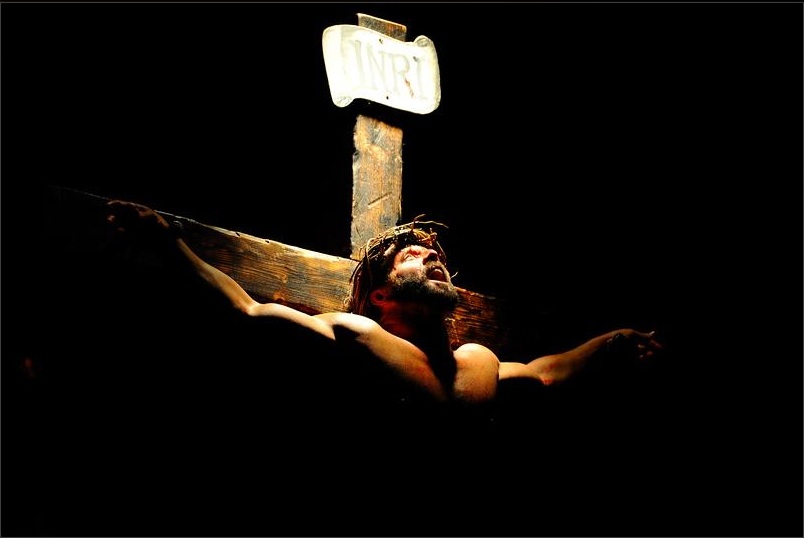 你的神在那裏？
三、我的幫助從神而來
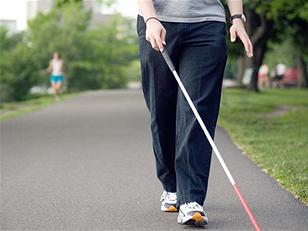 腓立比書4:6-7「應當一無掛慮，只要凡事藉著禱告、祈求，和感謝，將你們所要的告訴神。神所賜、出人意外的平安必在基督耶穌裡，保守你們的心懷意念。」
腓立比書4:8「弟兄們，我還有未盡的話，凡是真實的、可敬的、公義的、清潔的、可愛的、有美名的，若有什麼德行，若有什麼稱讚，這些事你們都要思念。」
我的心哪，你為何憂悶？為何在我裡面煩躁？應當仰望神，因他笑臉幫助我，我還要稱讚他。
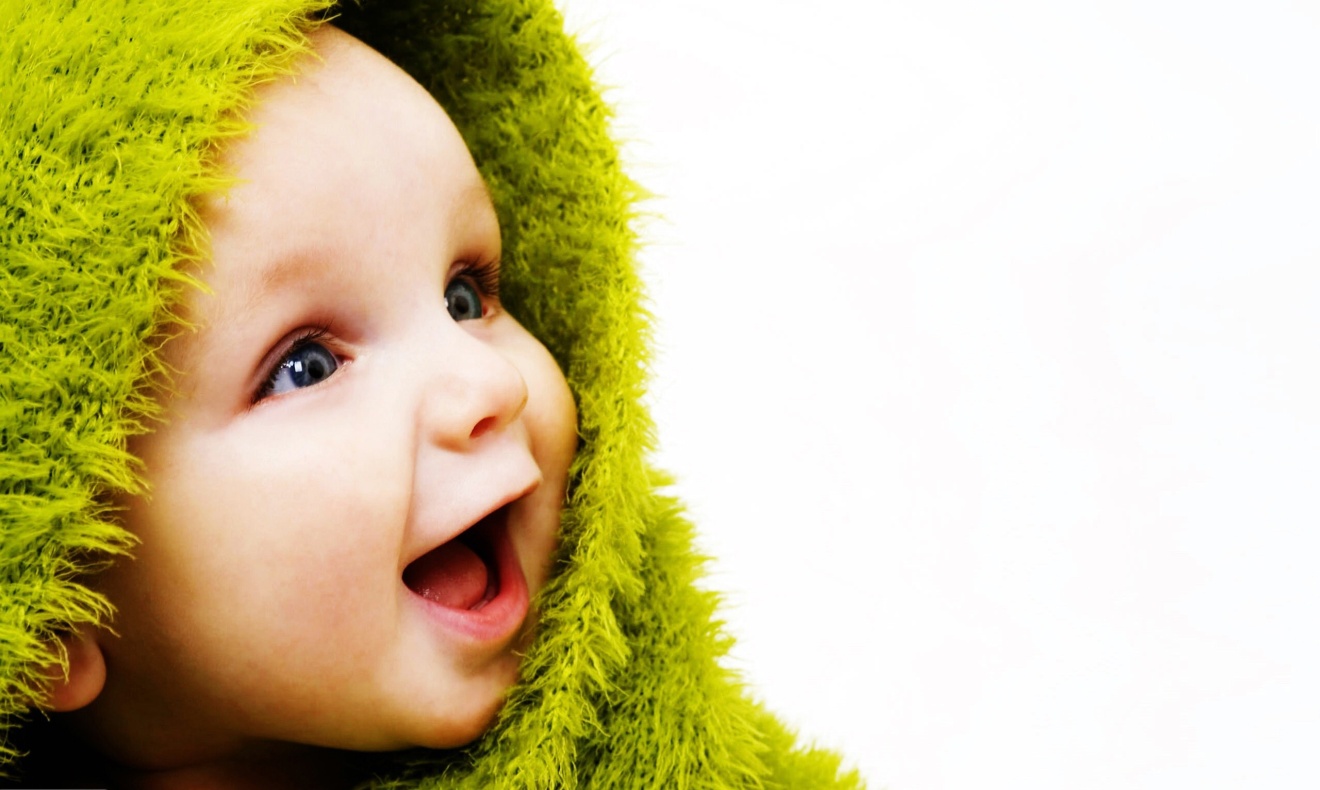